How the Brain Works
1
[Speaker Notes: Welcome
Don’t want to be here?]
Background: The Synapse
2
Release
Signal
3
Receptorbinding
4
Receptors:
	Excitatory: Sends signals (action potentials)
	Inhibitory: Blocks signals

Drugs, neurotransmitters, and other ligands:
	Agonists: Stimulate receptors, mimic the neurotransmitter
	Antagonists: Block receptors
5
Agonists and Antagonists
Neurotransmitter
Agonist (drug)
Antagonist (drug)
6
Little quiz
What would each of the following do?:
7
Little quiz
What would each of the following do?:
8
Example drugs
What would each of the following do?:
9
Glutamate
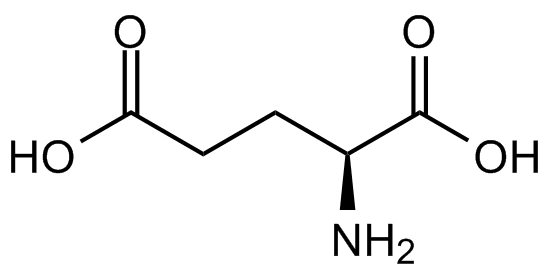 The most common excitatory neurotransmitter Glutamate is releasd by 80% of neurons

Learning

Memory
10
GABA
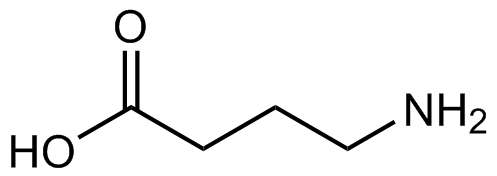 The most common inhibitory neurotransmitter in the brain
Sleep
Muscle relaxation
Anxiety relief
Impairs memory
11
How drugs mimic neurotransmitters:Drugs look like chemicals normally found in your body
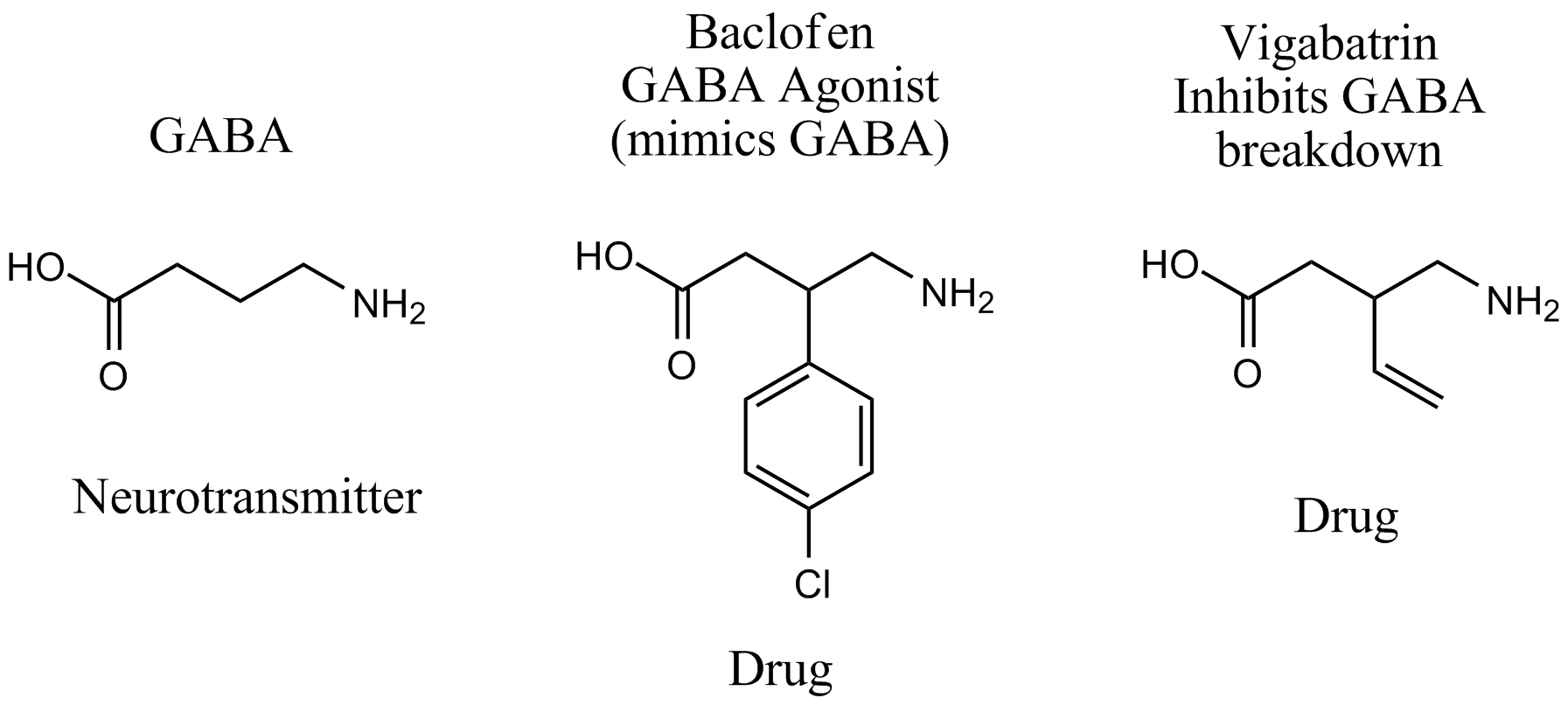 12
Norepinephrine
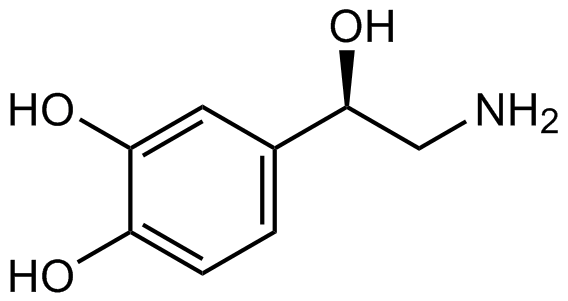 Fight or Flight
Increases heart rate
Excitement
Fear
13
Epinephrine and phenylephrine
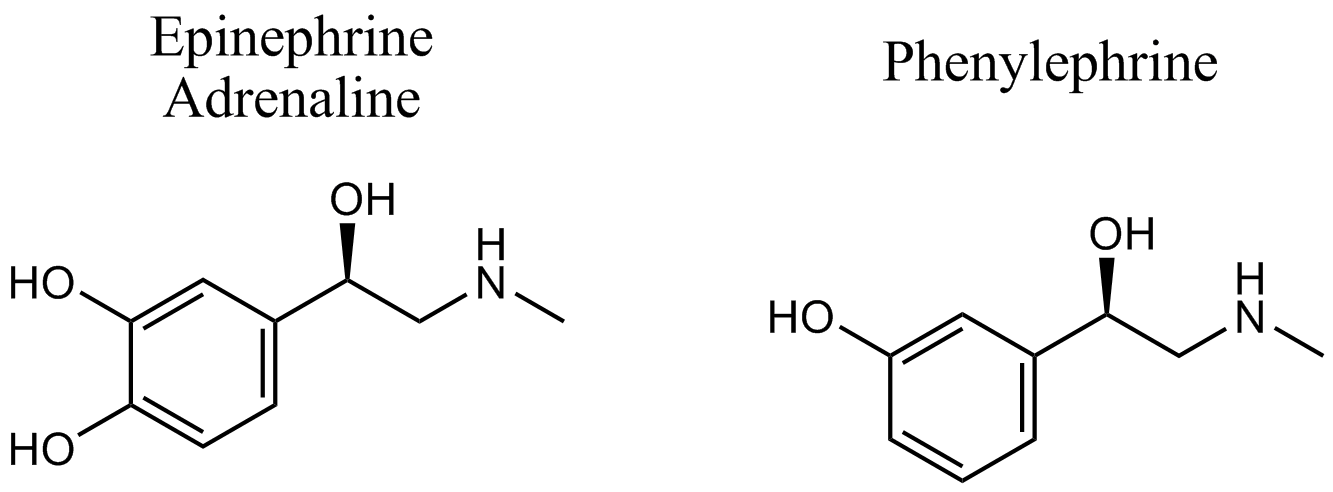 14
Dopamine
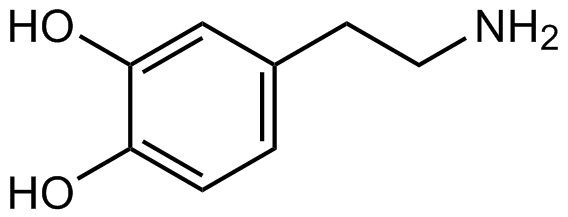 The Salience Neurotransmitter
Rewards sex, eating
Increases alertness, happiness
15
Addiction
Do more
cocaine
Do cocaine
Damage decision-making
and reward-seeking
parts of brain
16
Serotonin (5-HT)
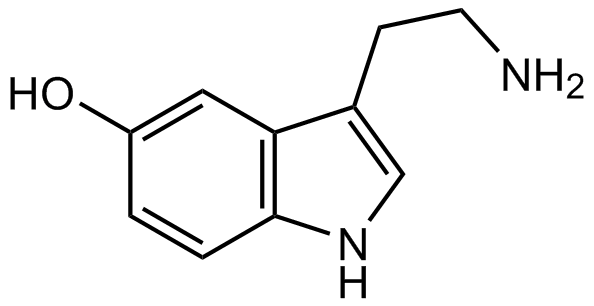 The Satiety Neurotransmitter
Feelings of fullness, contentment
Relieves depression
17
Serotonergic drugs I
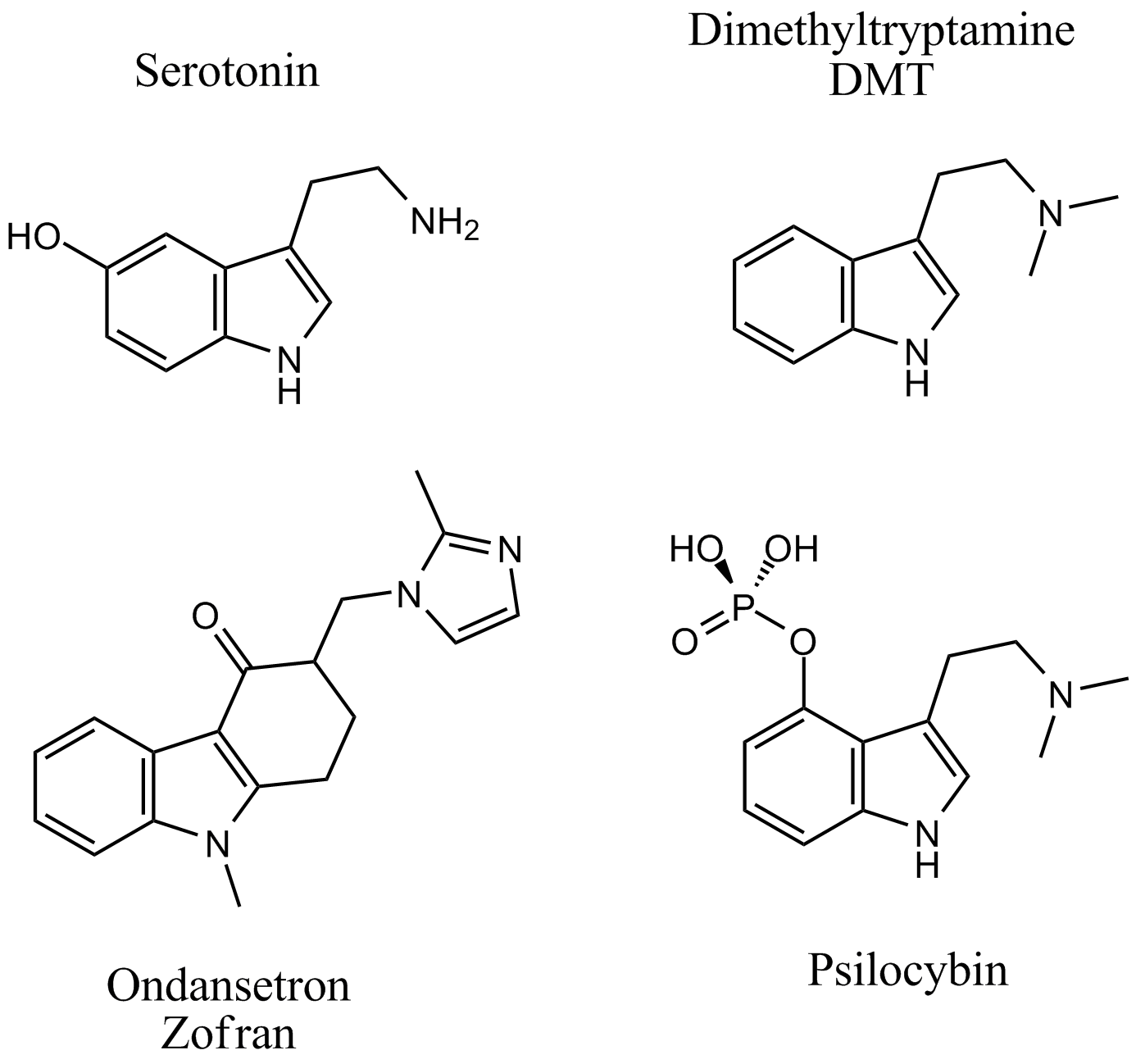 18
Serotonergic drugs II
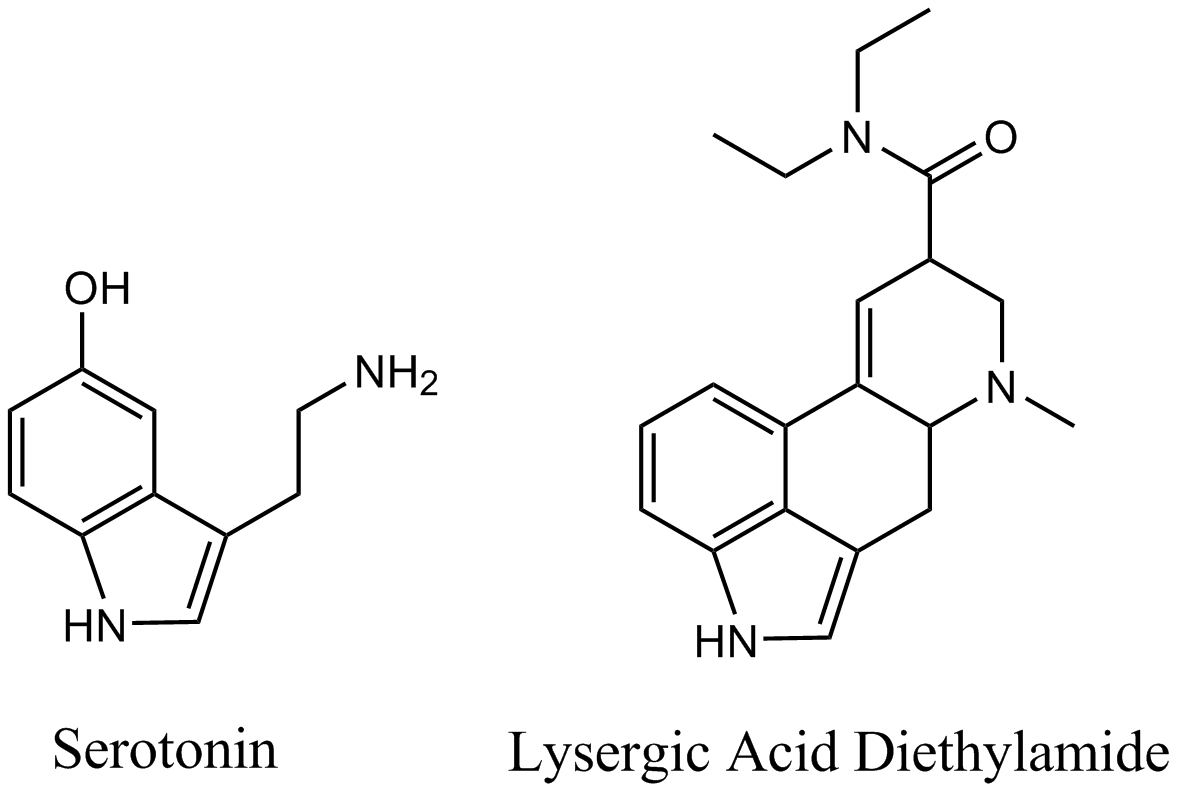 19
Cannabinoids
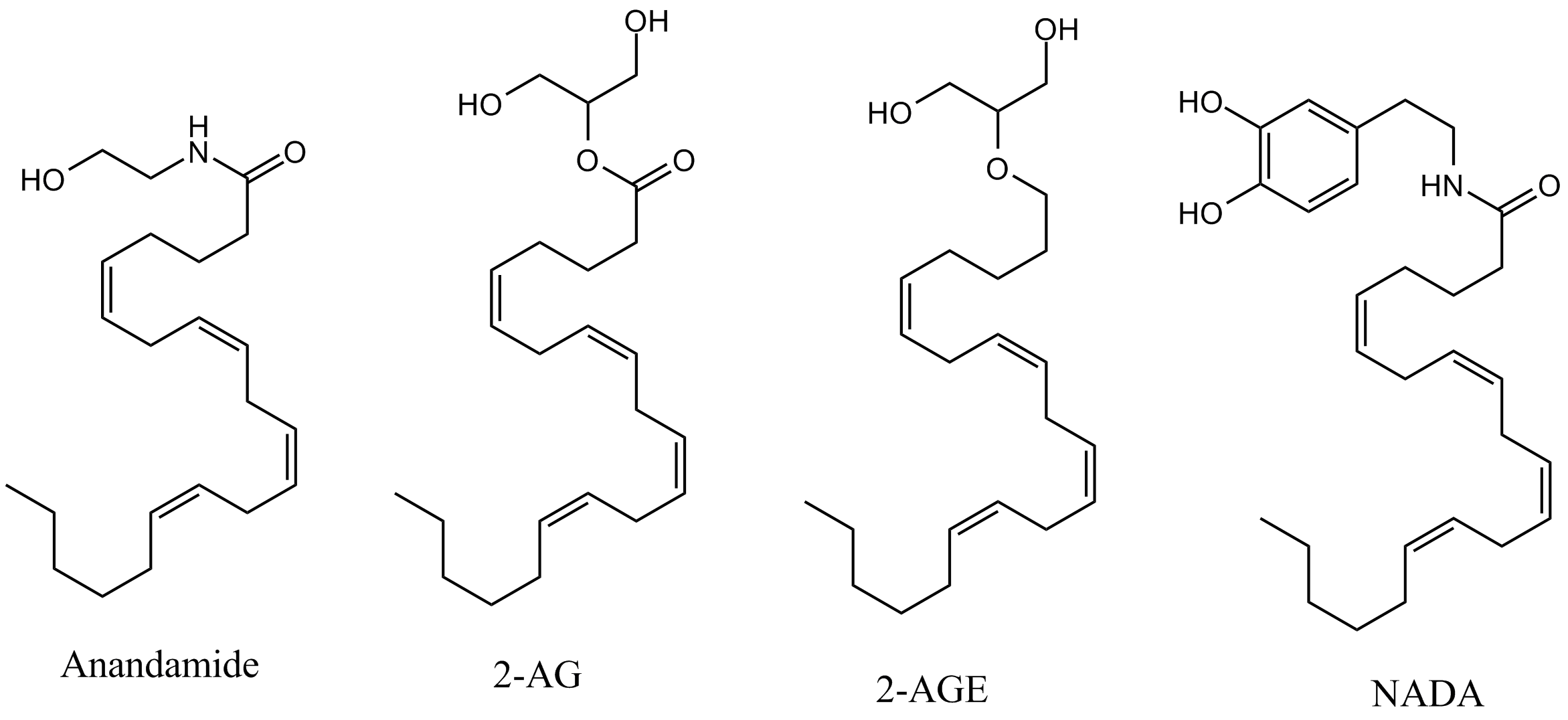 Marijuana mimics these molecules in the brain
20
Opioids
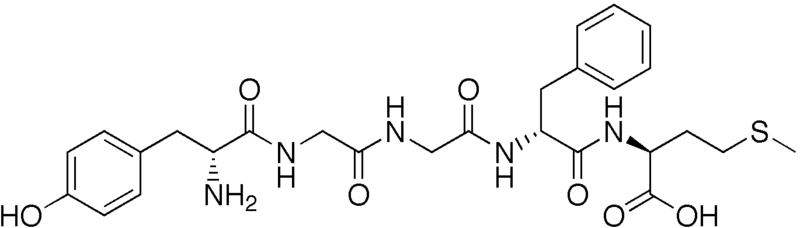 Morphine mimics these
Relieve pain and worry
Induce sleep
Slow digestive tract
21
Acetylcholine (ACh)
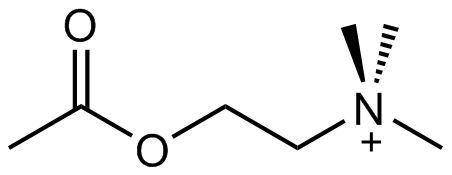 Nicotine mimics this
Alertness
Memory
Moves muscles
Causes secretions (saliva, sweat)
22
Dopaminergic and cholinergic drugs
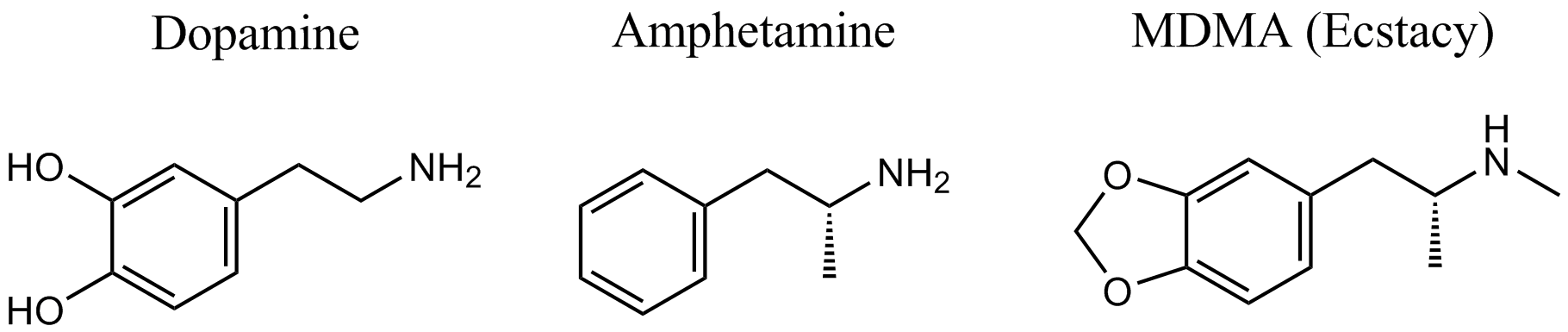 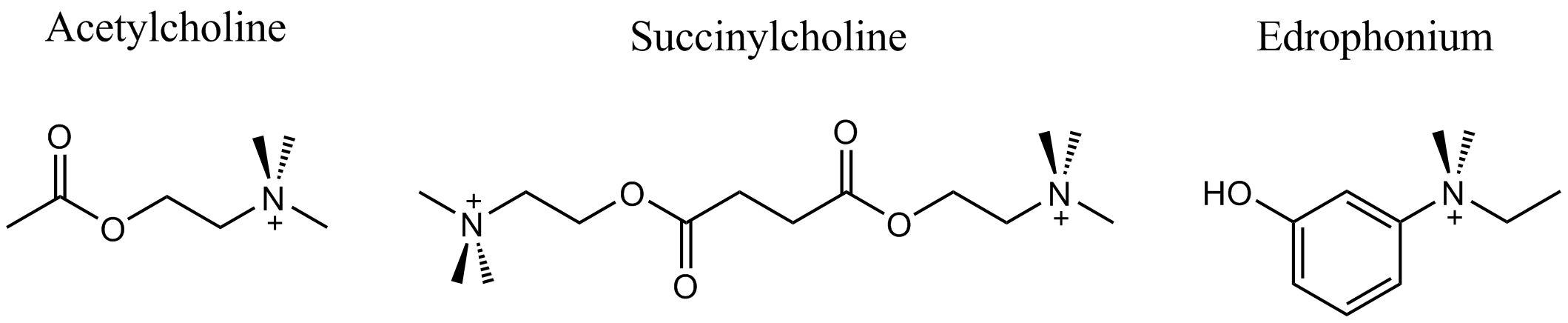 23
Histamine
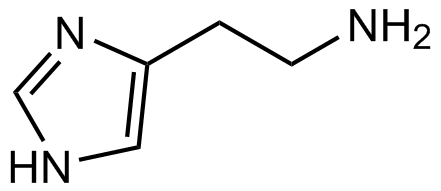 Alertness
Itchiness
Rashes
Causes stomach acid secretion
24
Other small neurotransmitters
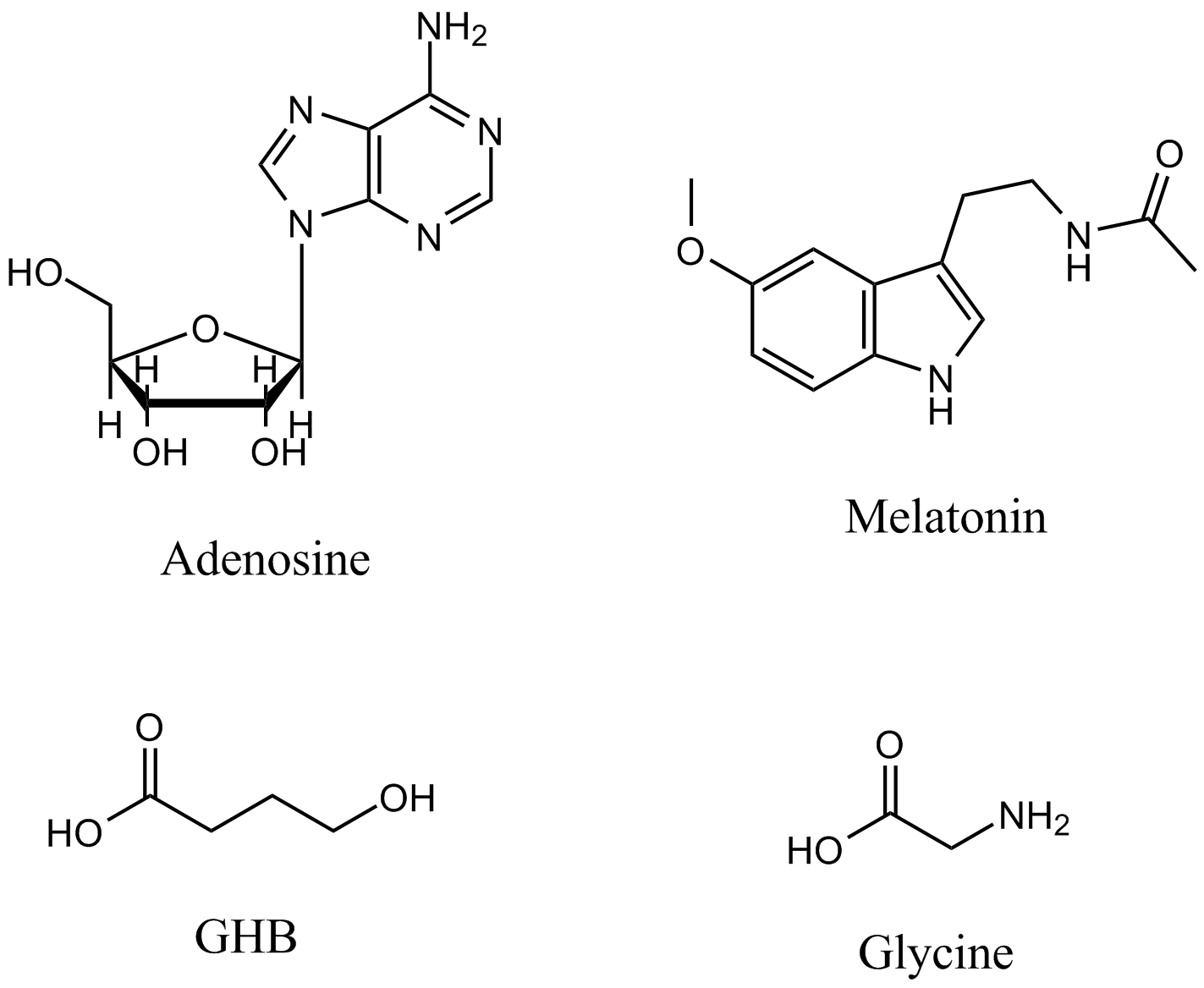 25
Adenosine and caffeine
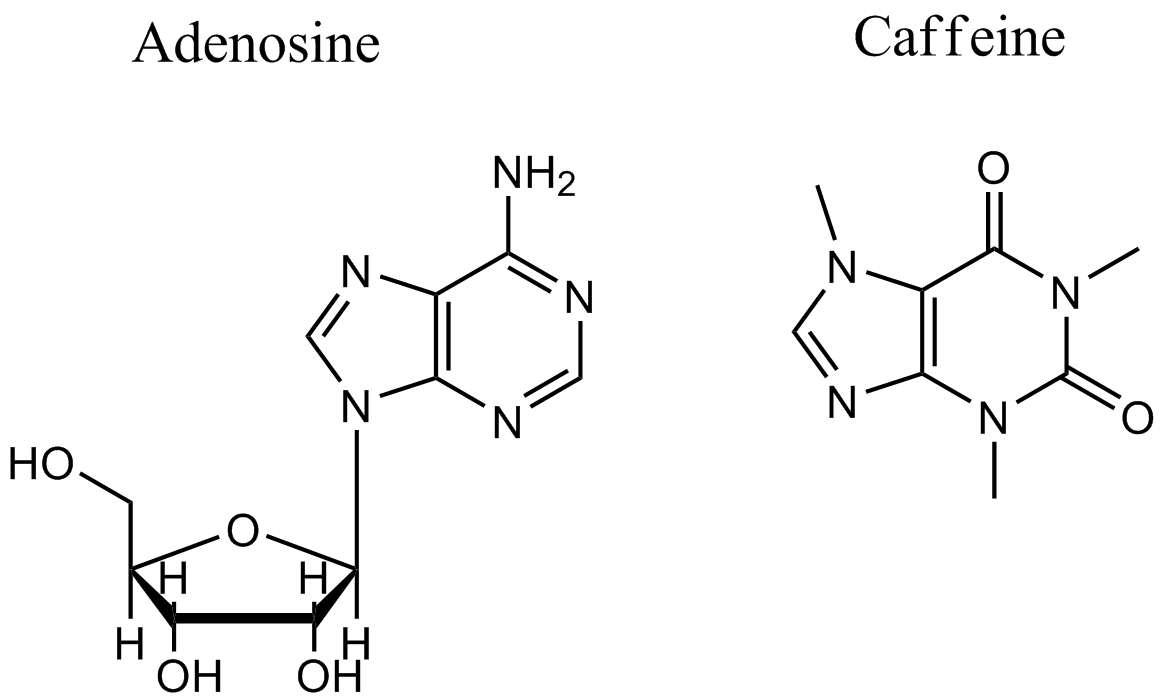 26
MIT OpenCourseWare
http://ocw.mit.edu


ES.S10 Drugs and the Brain
Spring 2013



For information about citing these materials or our Terms of Use, visit: http://ocw.mit.edu/terms.